الإشارة الى أعضاء الجسم التالية على نفسه : الراس – الشعر – الرجل – اليد – العين – الانف – الاذن – الفم – الاسنان – البطن
وفاء بخيت بولس
النظر فى المرأه لأكتشاف أنفى
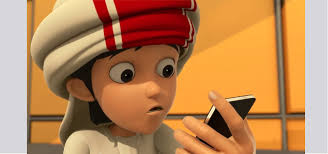 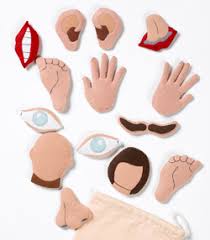 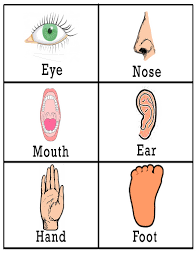 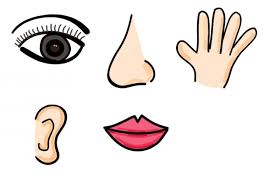 23 August 2020
2
انشودة اجزاء الجسم مع الحركات
https://www.youtube.com/watch?v=t5-8yQytLe8
23 August 2020
3
جسم الأنسان
الأشارة الى أعضاءالجسم
الرأس
الشعر
العين
الأنف 
الأذن
الفم
الأسنان
البطن
23 August 2020
4
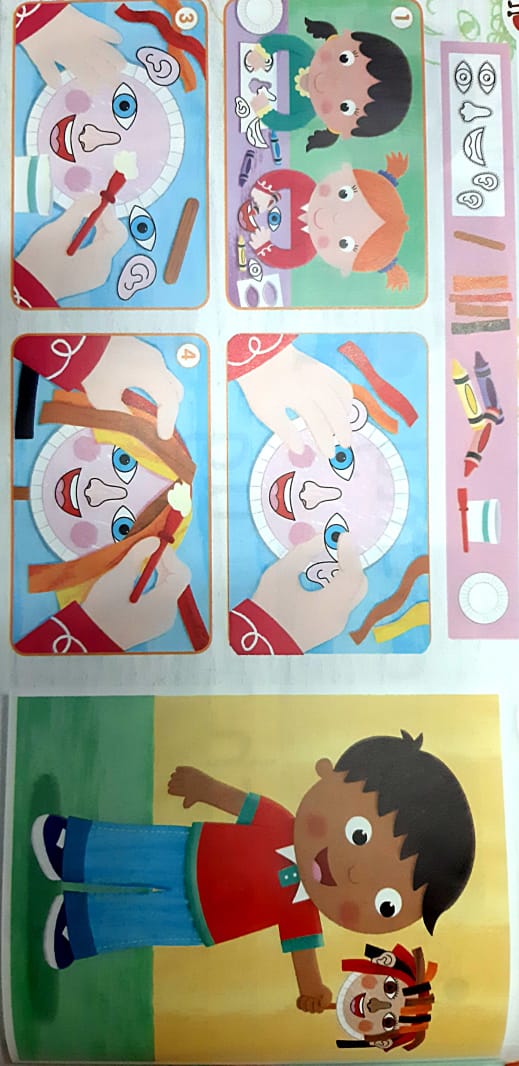 انشودة اجزاء الجسم
https://www.youtube.com/watch?v=2LaIBgvzIRY
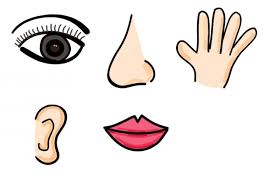 23 August 2020
5
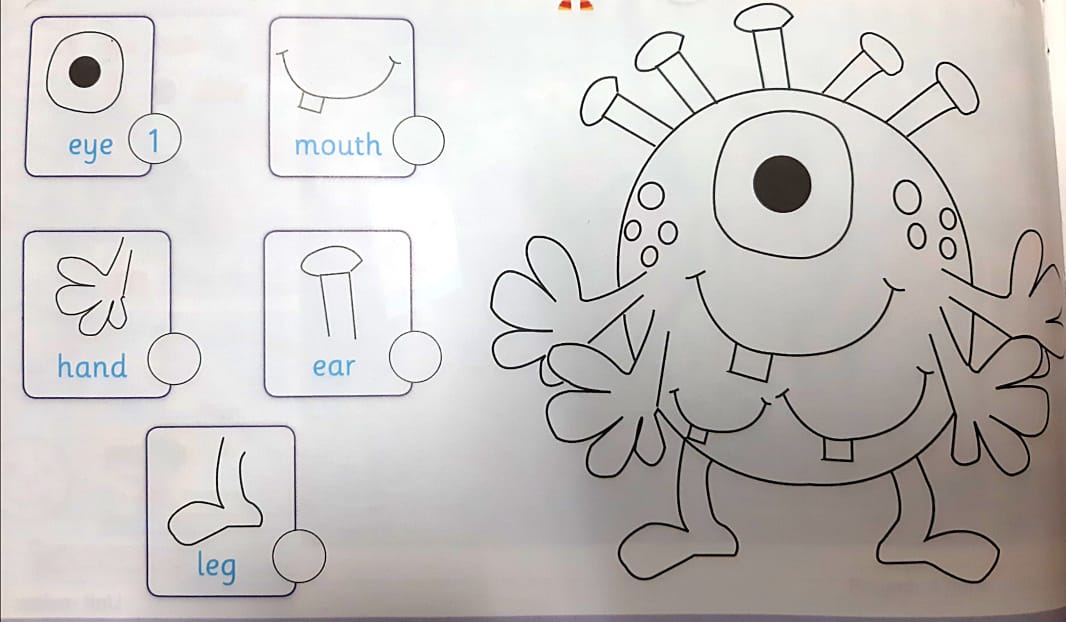 https://www.youtube.com/watch?v=2LaIBgvzIRY
هل يمكن مساعدتى فى العد ؟
6
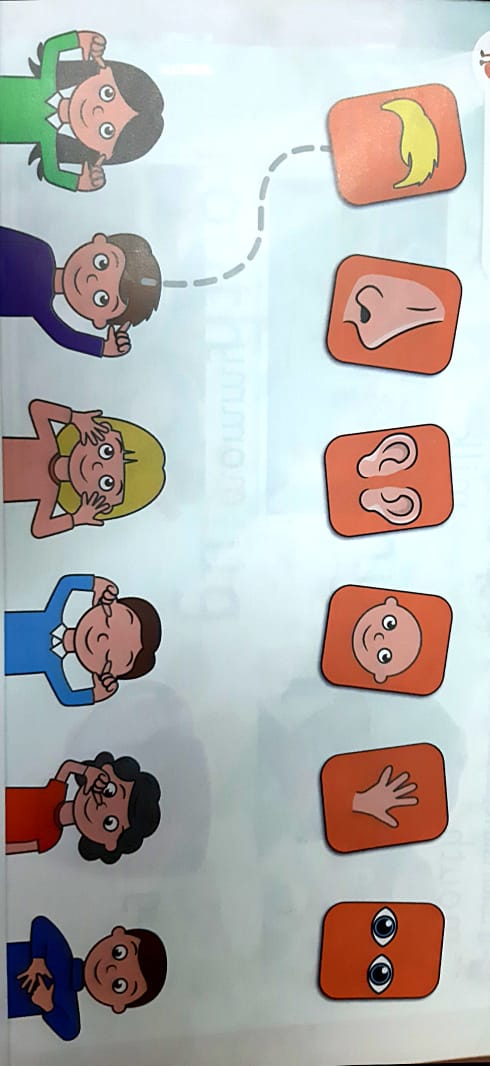 https://www.youtube.com/watch?v=t5-8yQytLe8
وصل العضو بالذى يشير اليه الطفل كما فى المثال
7
وصل – الصق-  ارسم
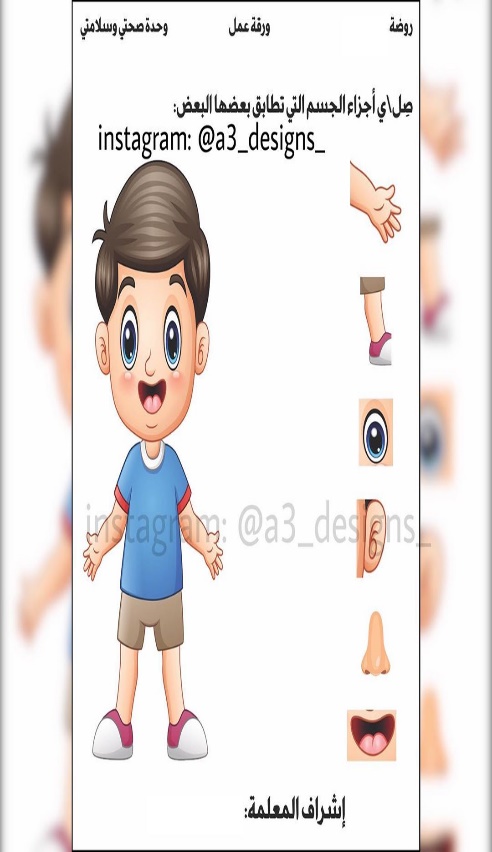 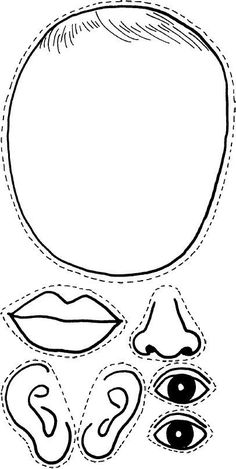 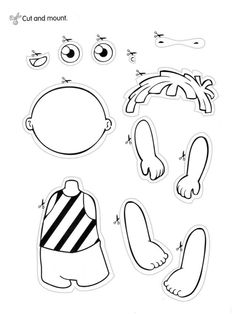 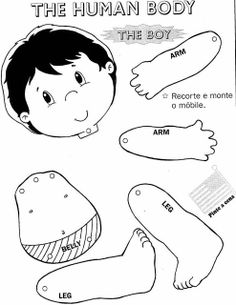 8